Per un curricolo verticale di geometria
Il modello
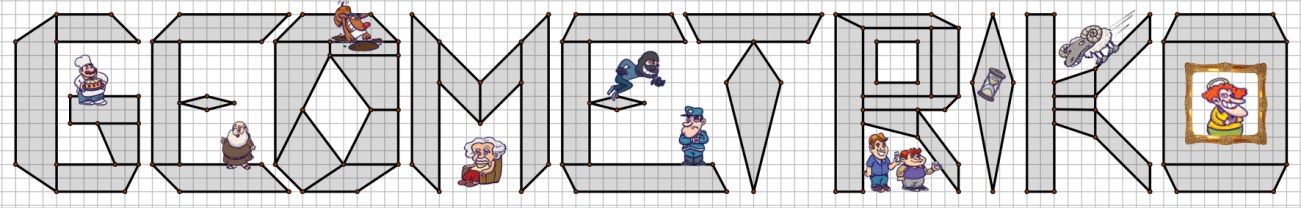 R: D’Elia- E. Galasso
Geometriko come ricerca-azione
Il progetto Geometriko è un progetto di ricerca applicata che lavora sull’individuazione ed eliminazione di misconcezioni diffuse tra studenti e docenti e sulla facilitazione dell’acquisizione di competenze nel campo della geometria.
Misconcezioni
Intuizioni scorrette
Fraintendimenti
Concezioni errate
Processi cognitivi coinvolti
Denominare (linguaggio specifico disciplina)
Confrontare
Classificare
Riconoscere
Risolvere problemi
Applicare il metodo deduttivo per svolgere dimostrazioni geometriche
Inventare problemi a partire dalle consegne
Presentazione del gioco
A ogni giocatore vengono distribuite tre tipologie di carte: 
Carte Quadrilatero  
Carte d'Attacco
 Flash Card.
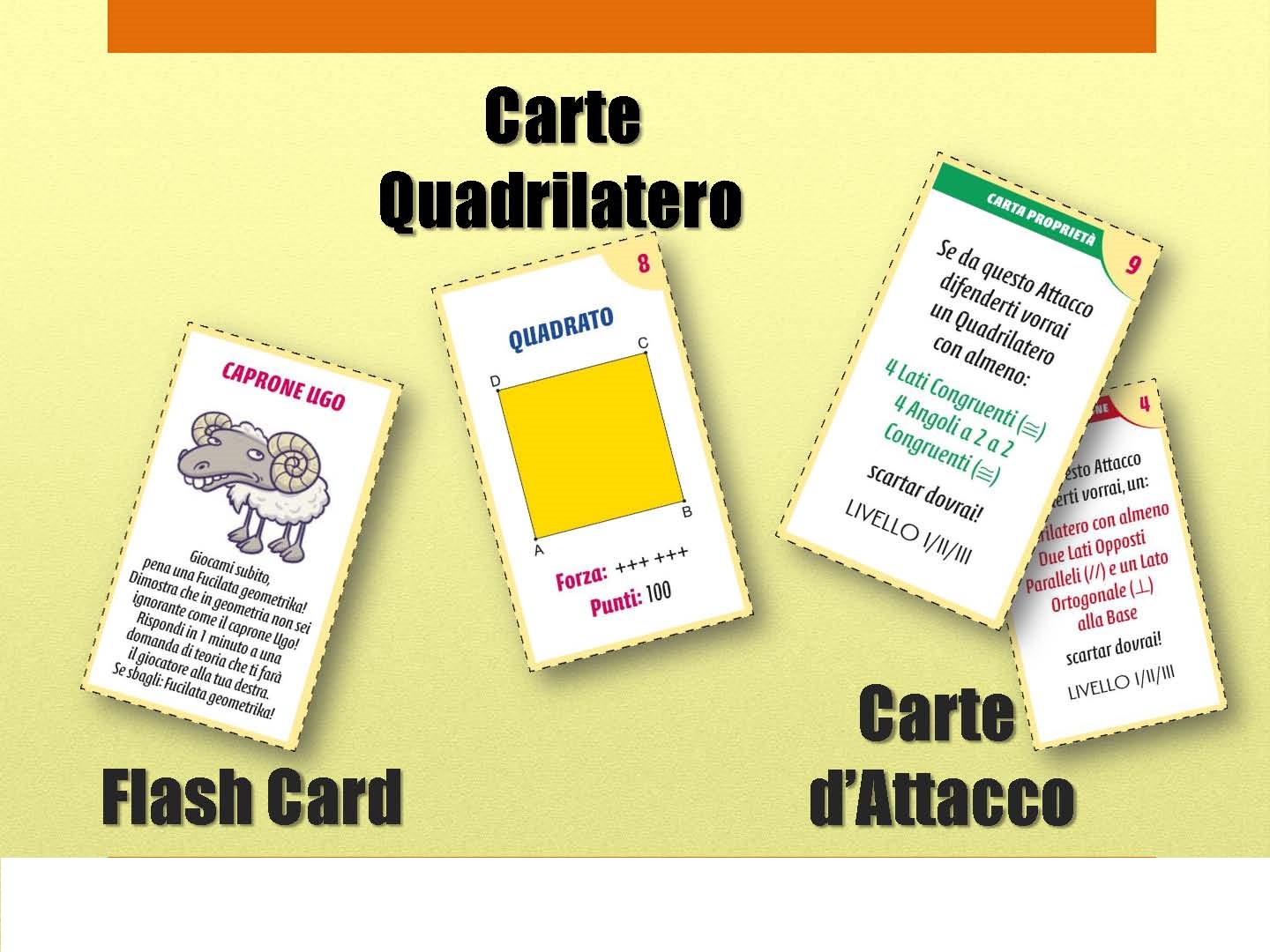 Fase iniziale
Ripasso della teoria dei quadrilateri utilizzando la dispensa prevista nel gioco 
  135 attività suddivise in problemi ed esercizi proposte all’interno del materiale fornito.
Esempio di quesiti
Allenamento
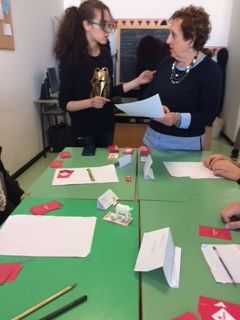 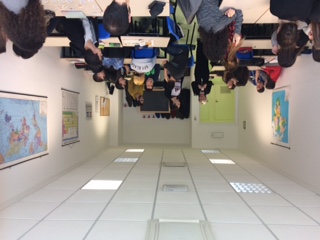 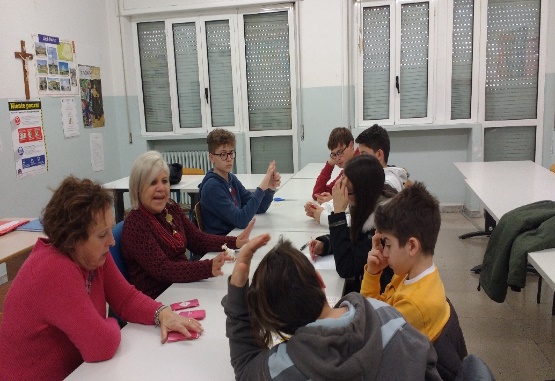 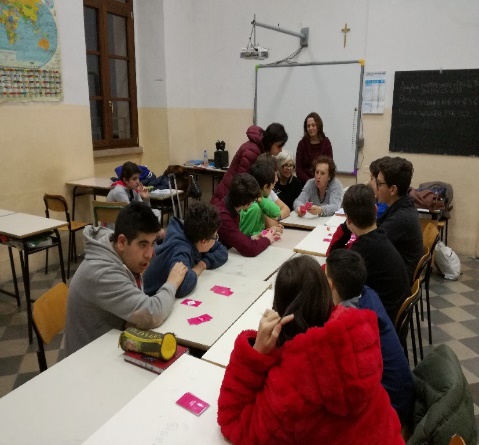 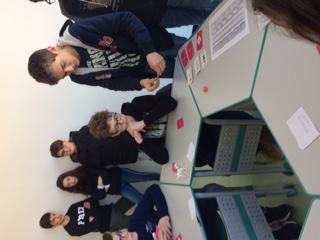 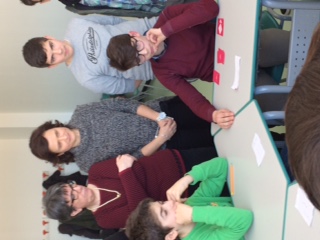 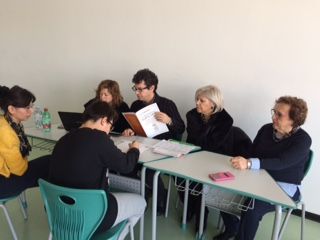 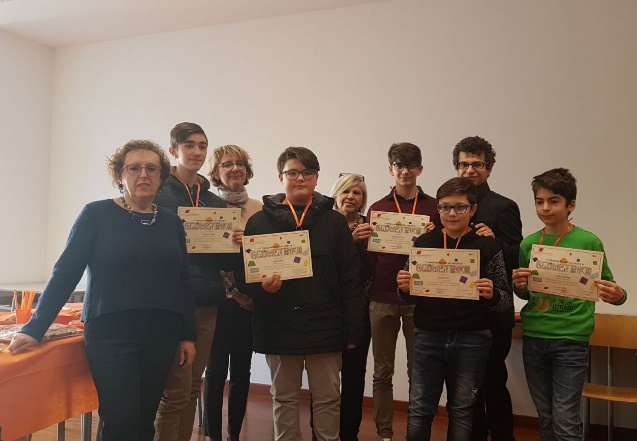 Finale nazionale G4Terzo posto nazionale
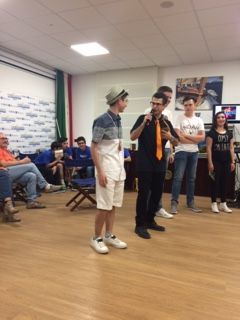 [Speaker Notes: Terzo posto nazionale]
Finale nazionale G2Sesto posto nazionale
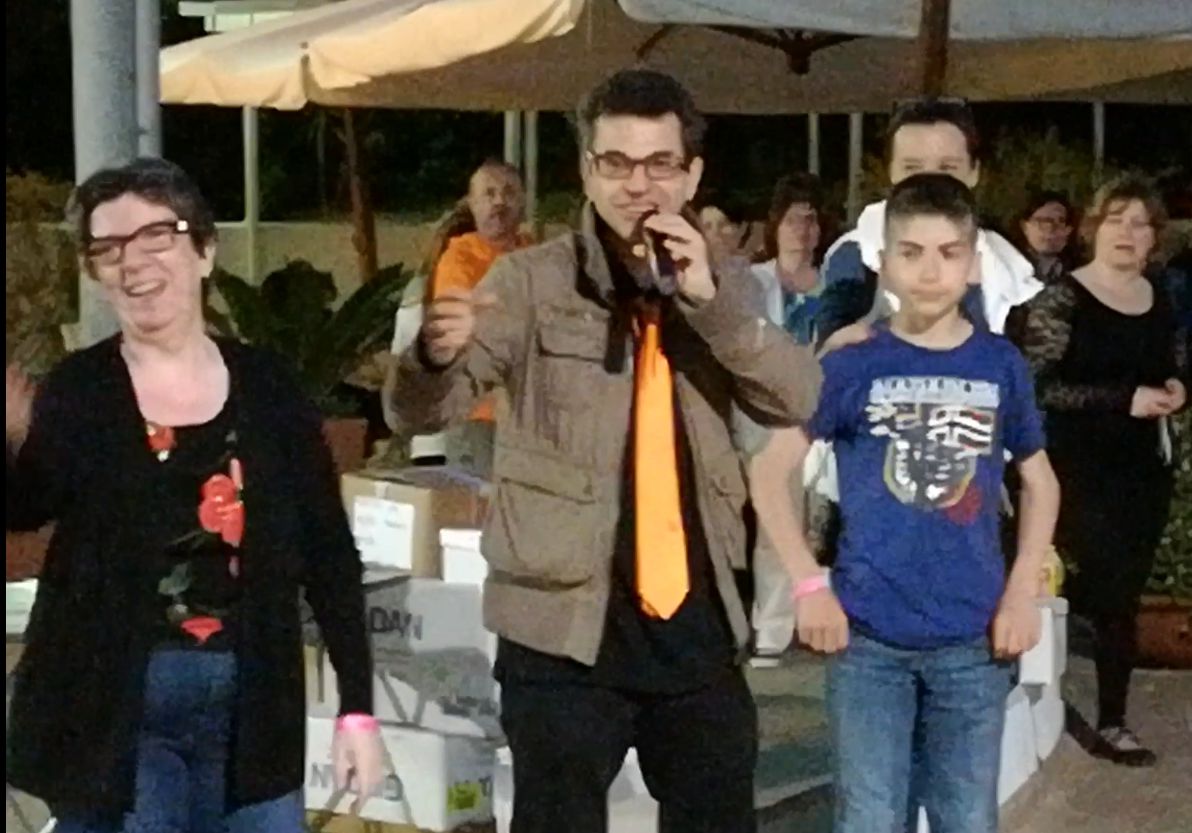 [Speaker Notes: Sesto posto mazionale]
Risultati Test
Esempio di quesiti
Eempio di test
Conclusioni
Geometriko riesce a soddisfare in pieno le finalità per cui è stato concepito: 
migliorare la qualità dei risultati dell'insegnamento
creare delle situazioni didattiche più stimolanti
consolidare conoscenze      
favorire la capacità di usare i saperi acquisiti in contesti diversi da quelli tradizionali
incoraggiare la partecipazione e la motivazione degli studenti, anche dei ragazzi con difficoltà di apprendimento e diversamente abili.